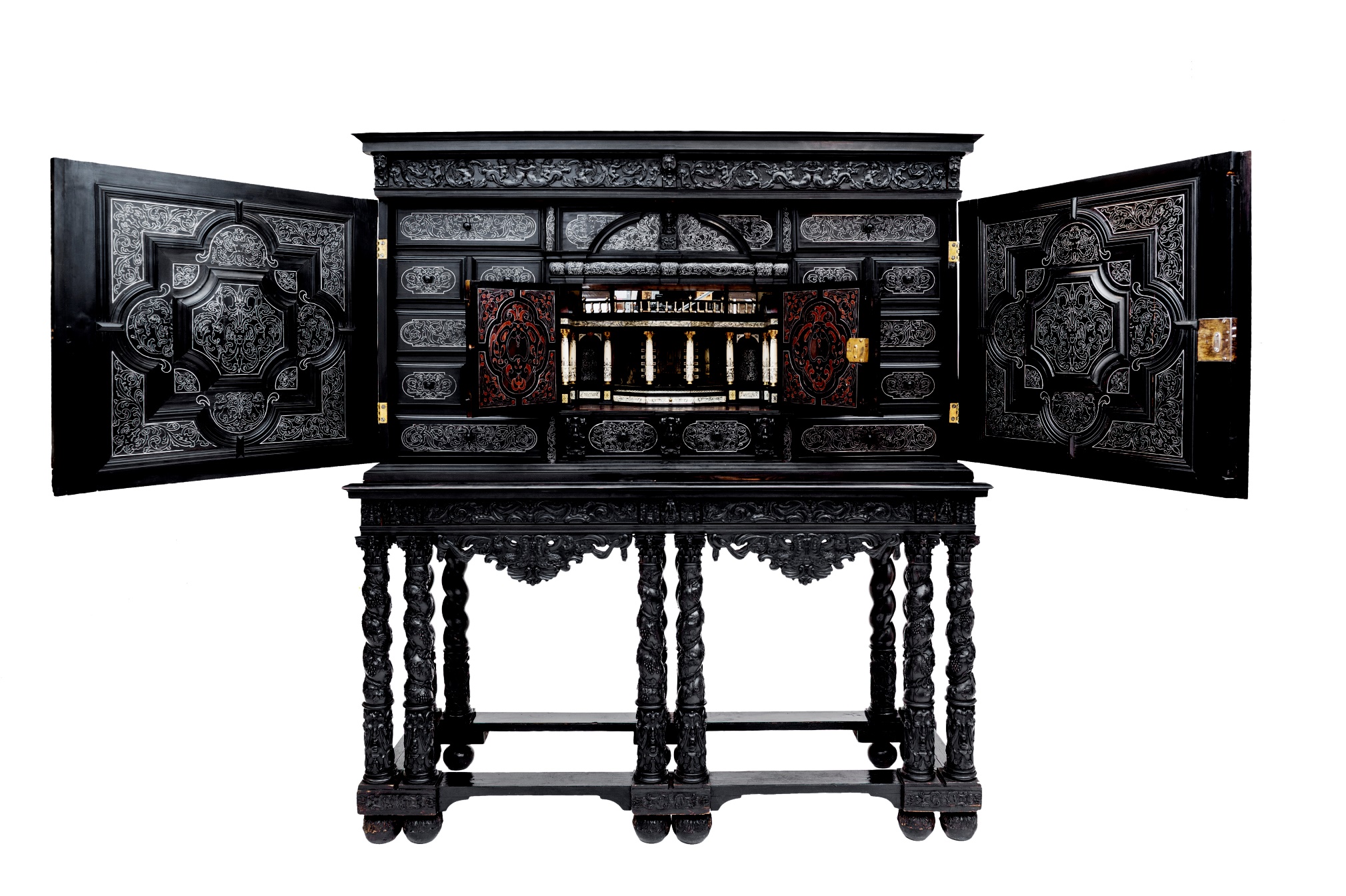 Kabinettskåp från 1600-talet
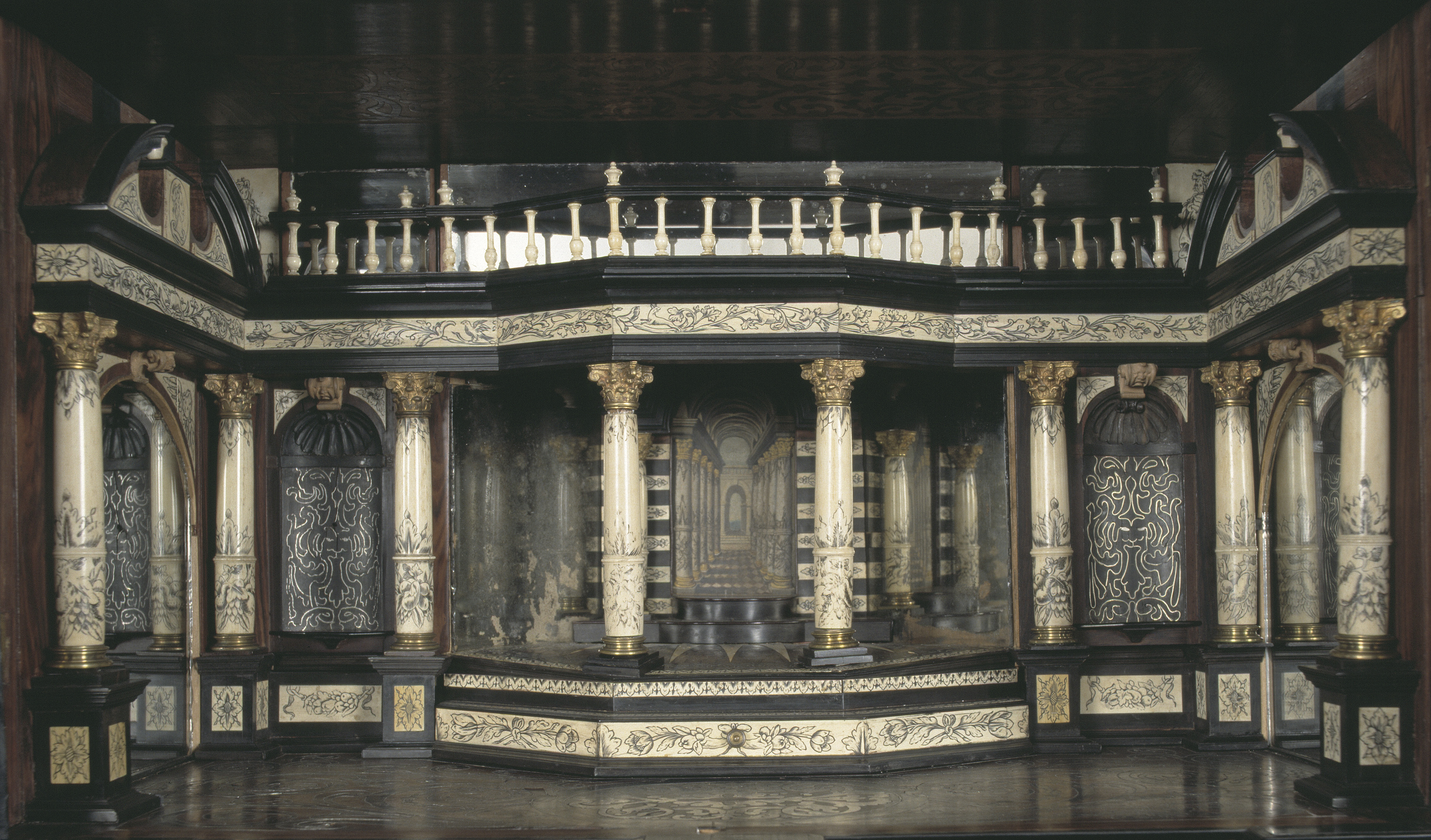 Detalj av kabinettskåp från 1600-talet
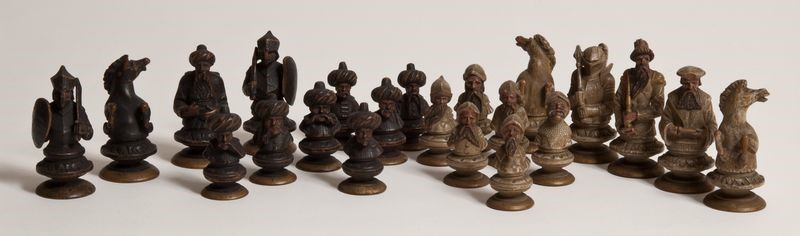 Schackpjäser
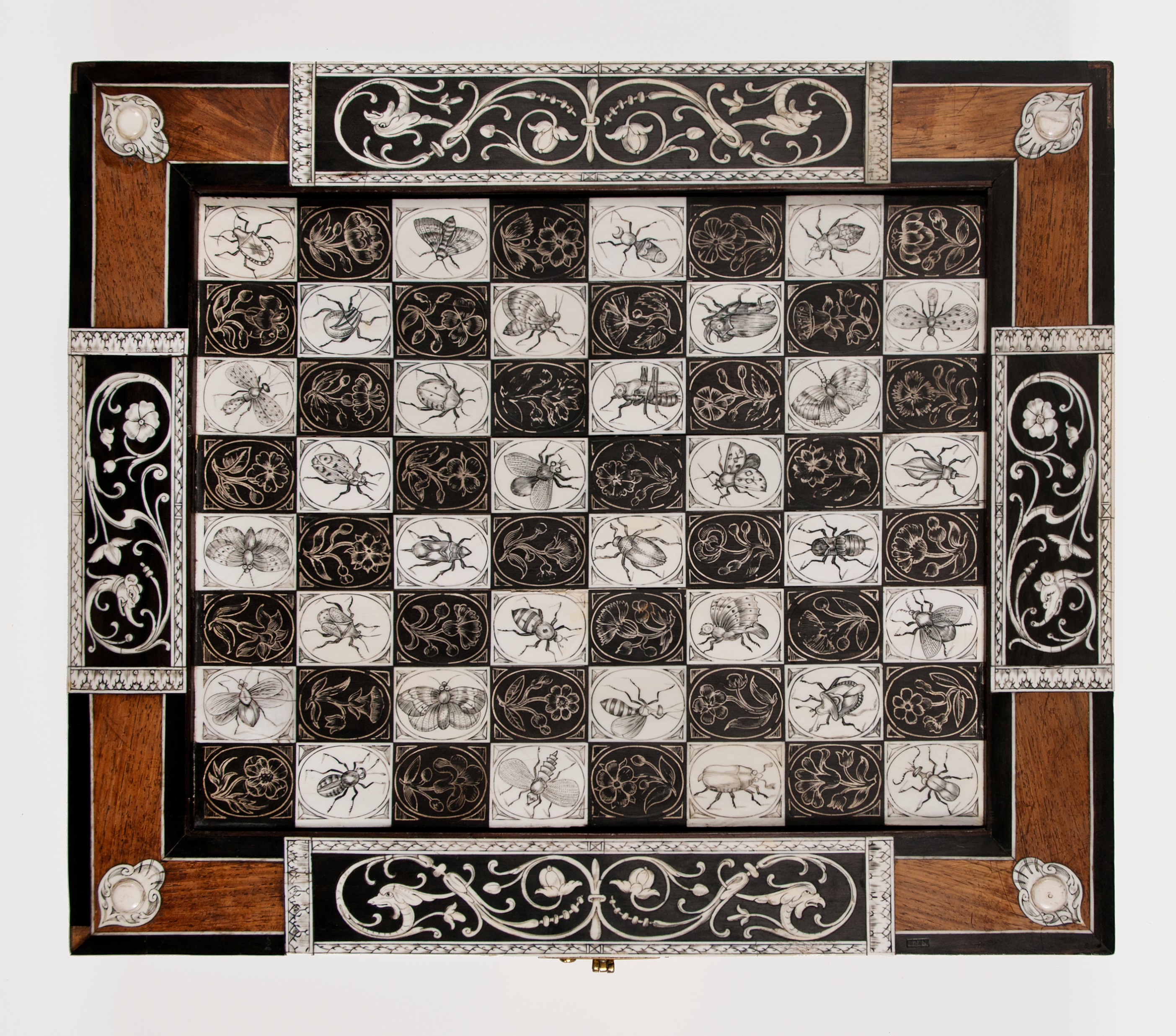 Schackbräde
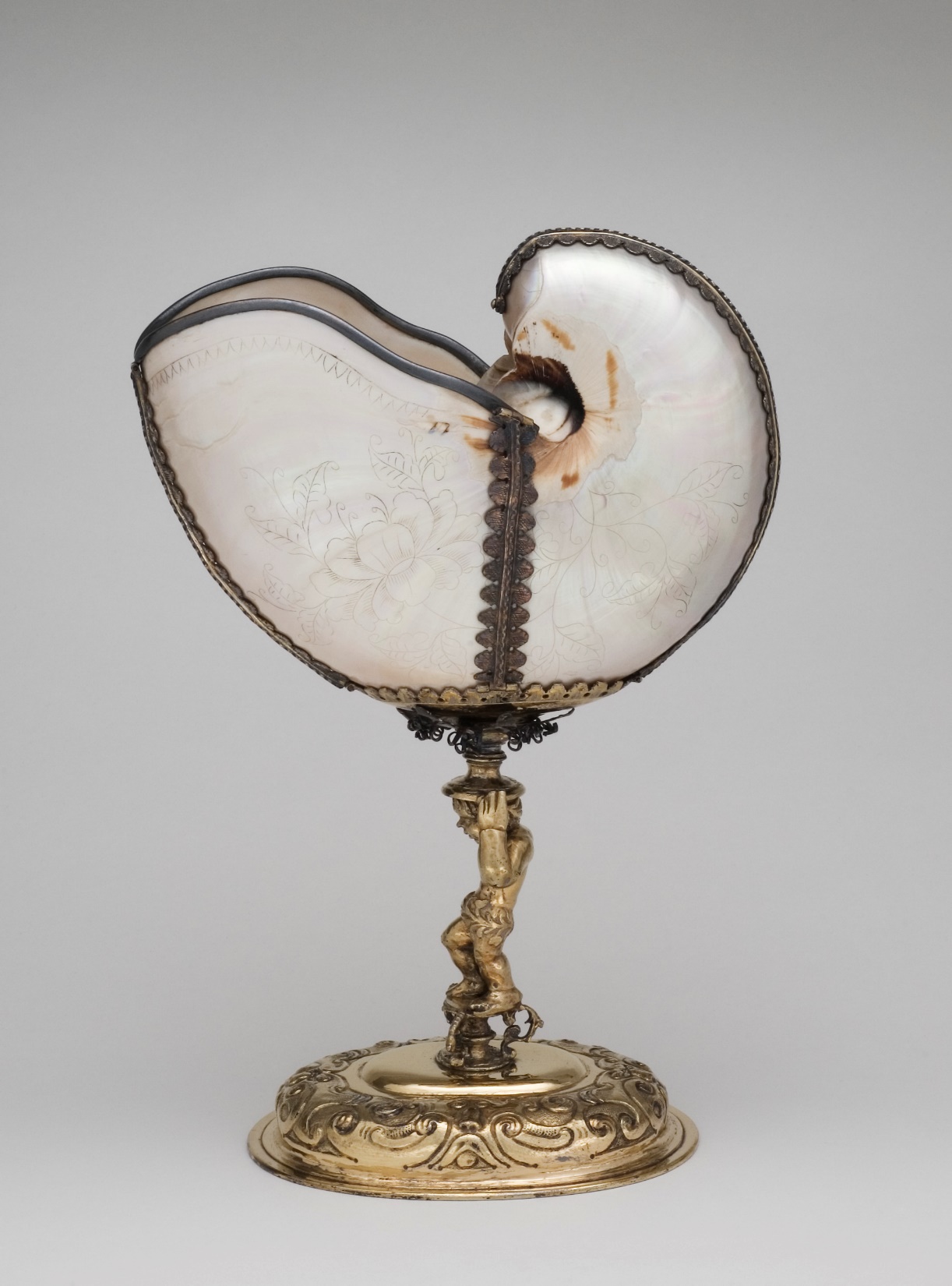 Nautiluspokal
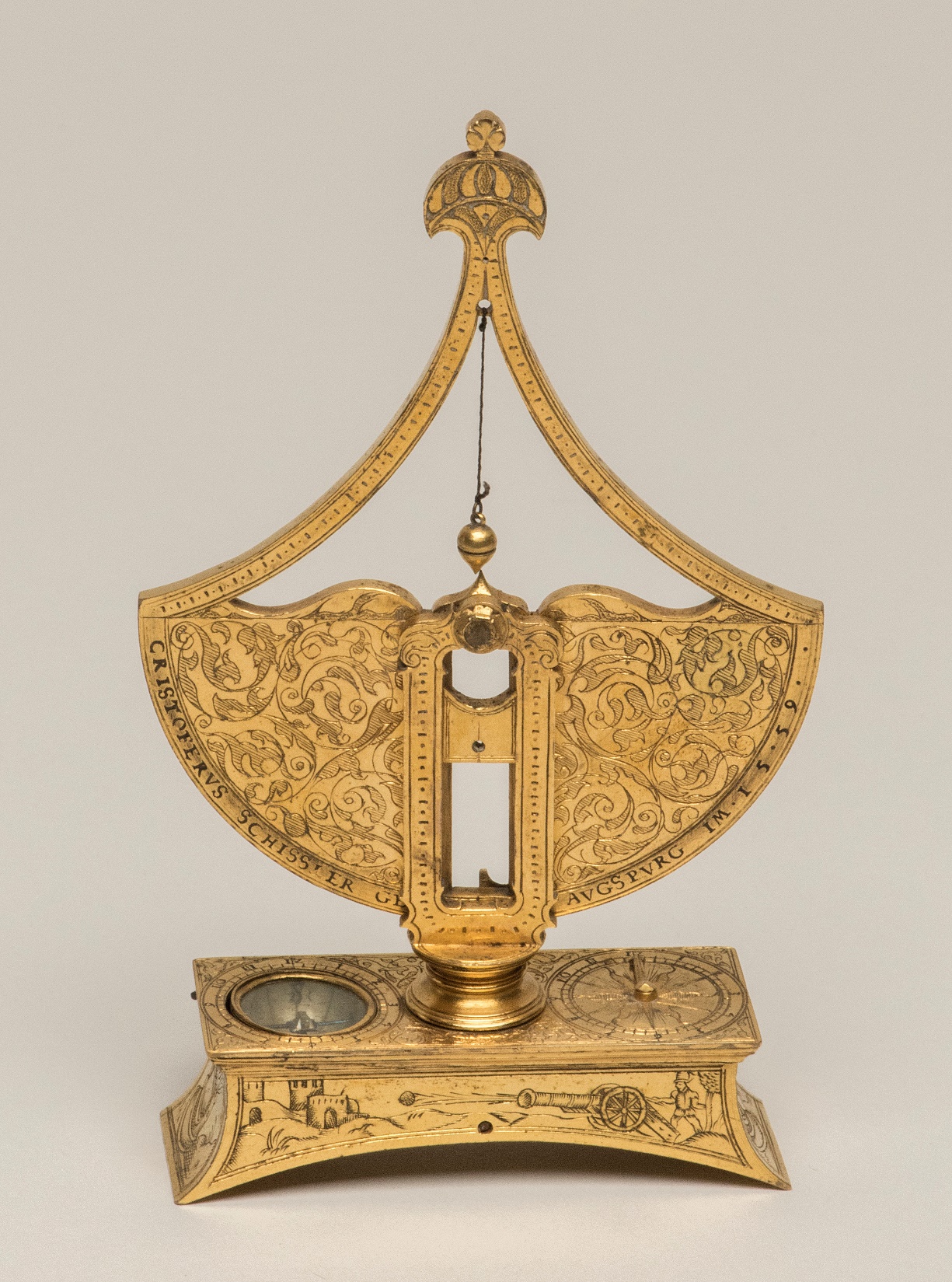 Kvadrant, 
astronomiskt mätinstrument
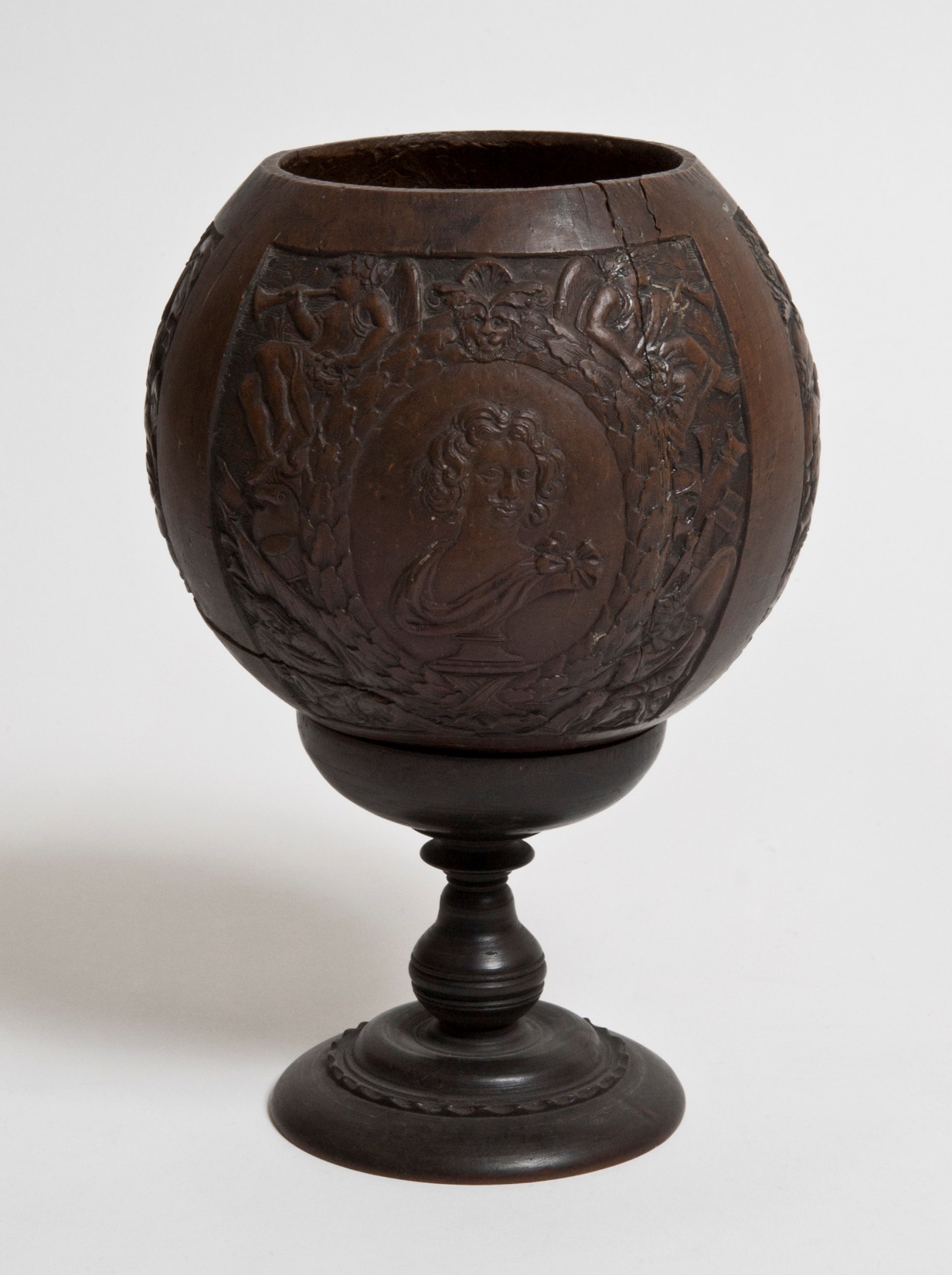 Kokosnötpokal
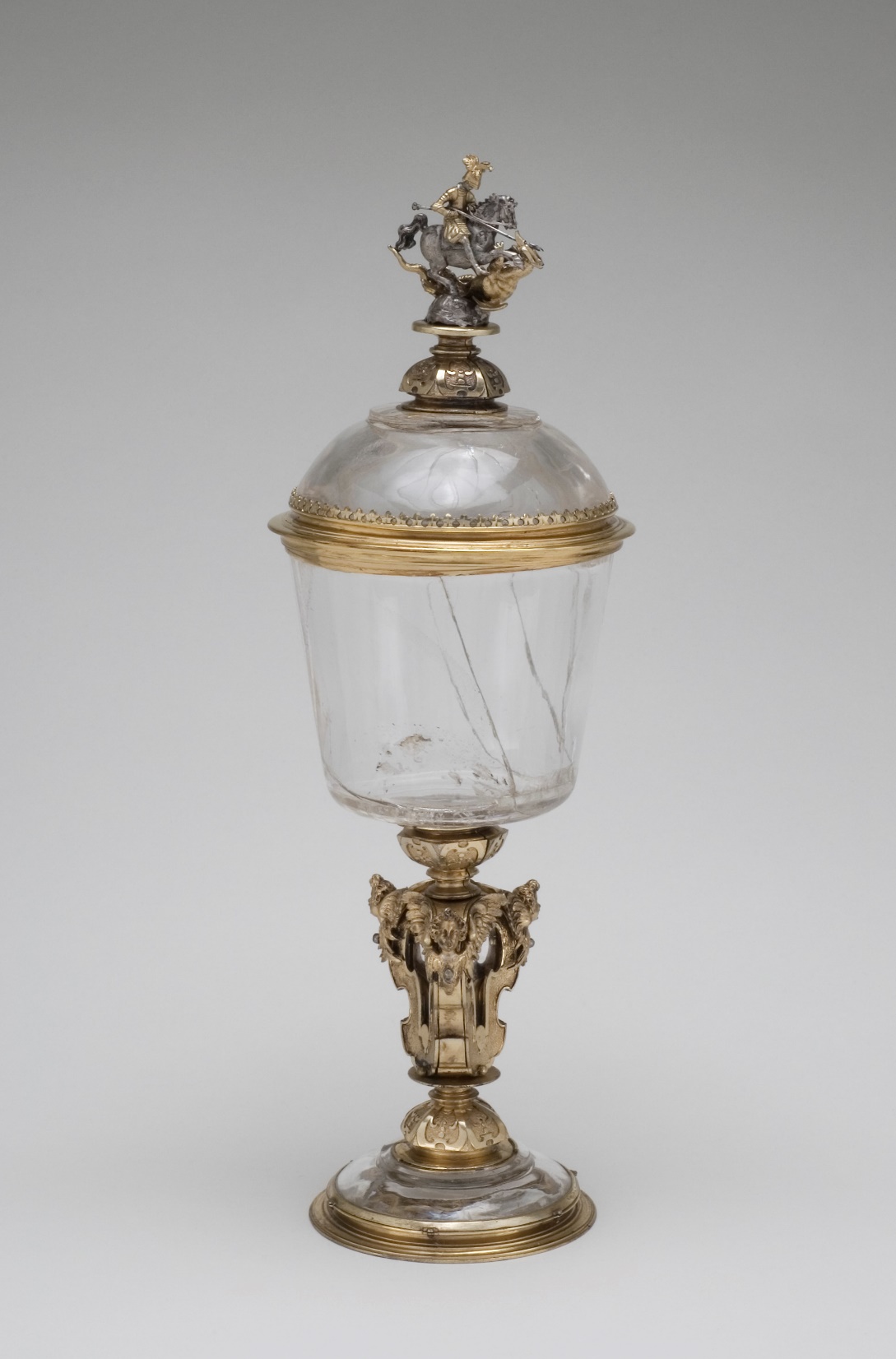 Urna med lock
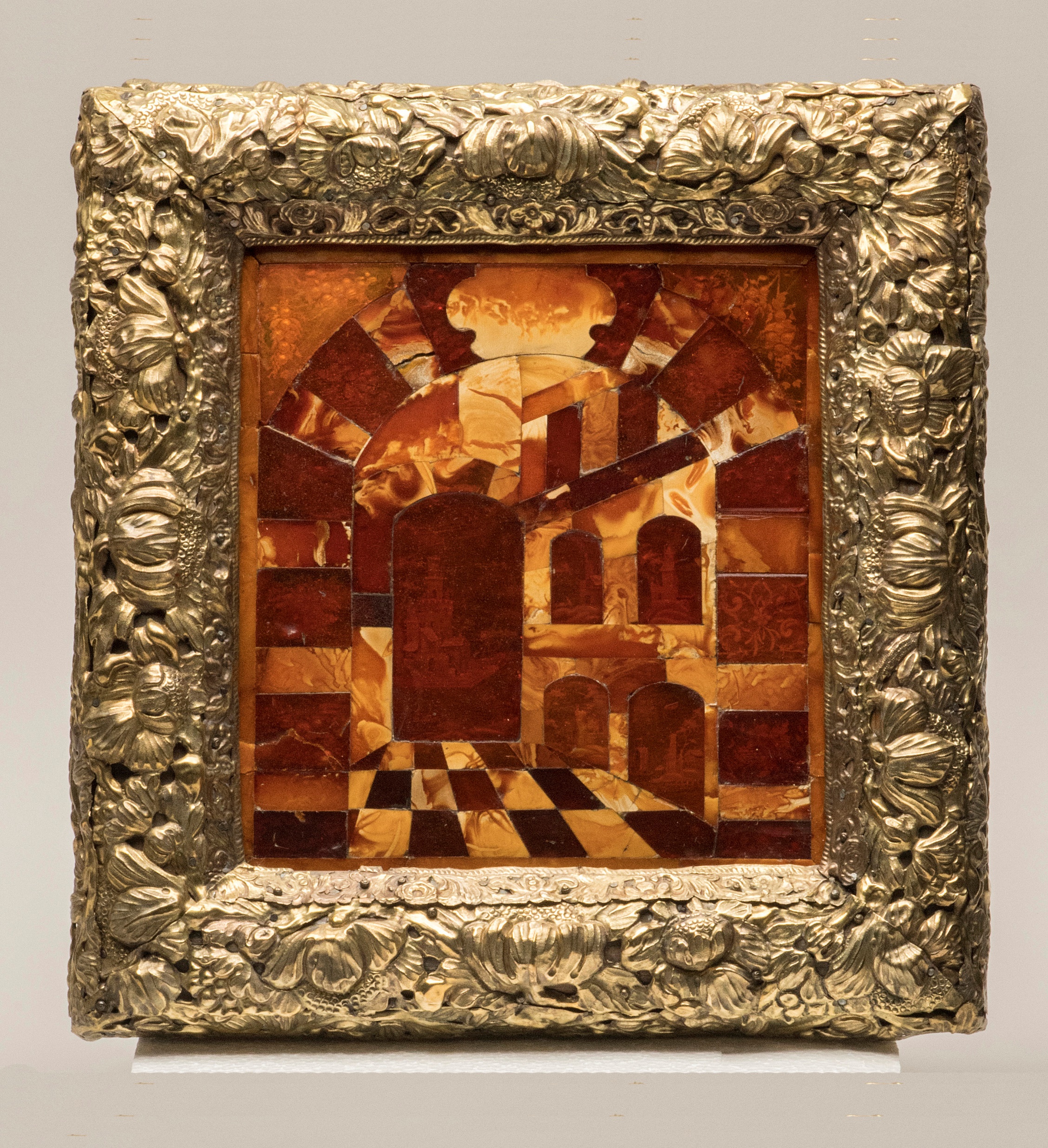 Tavla med bärnstensintarsia
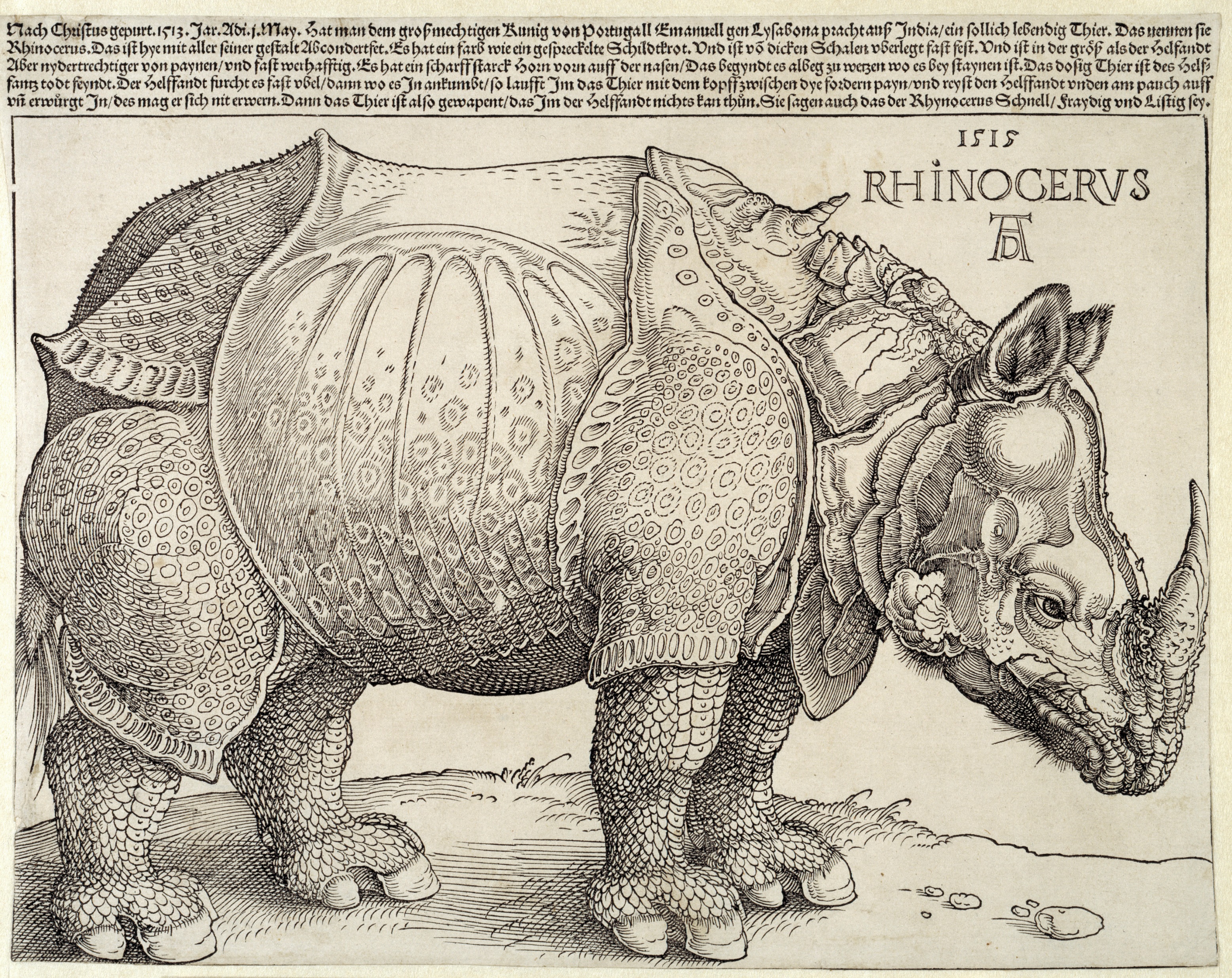 Noshörning
Albrecht Dûrer
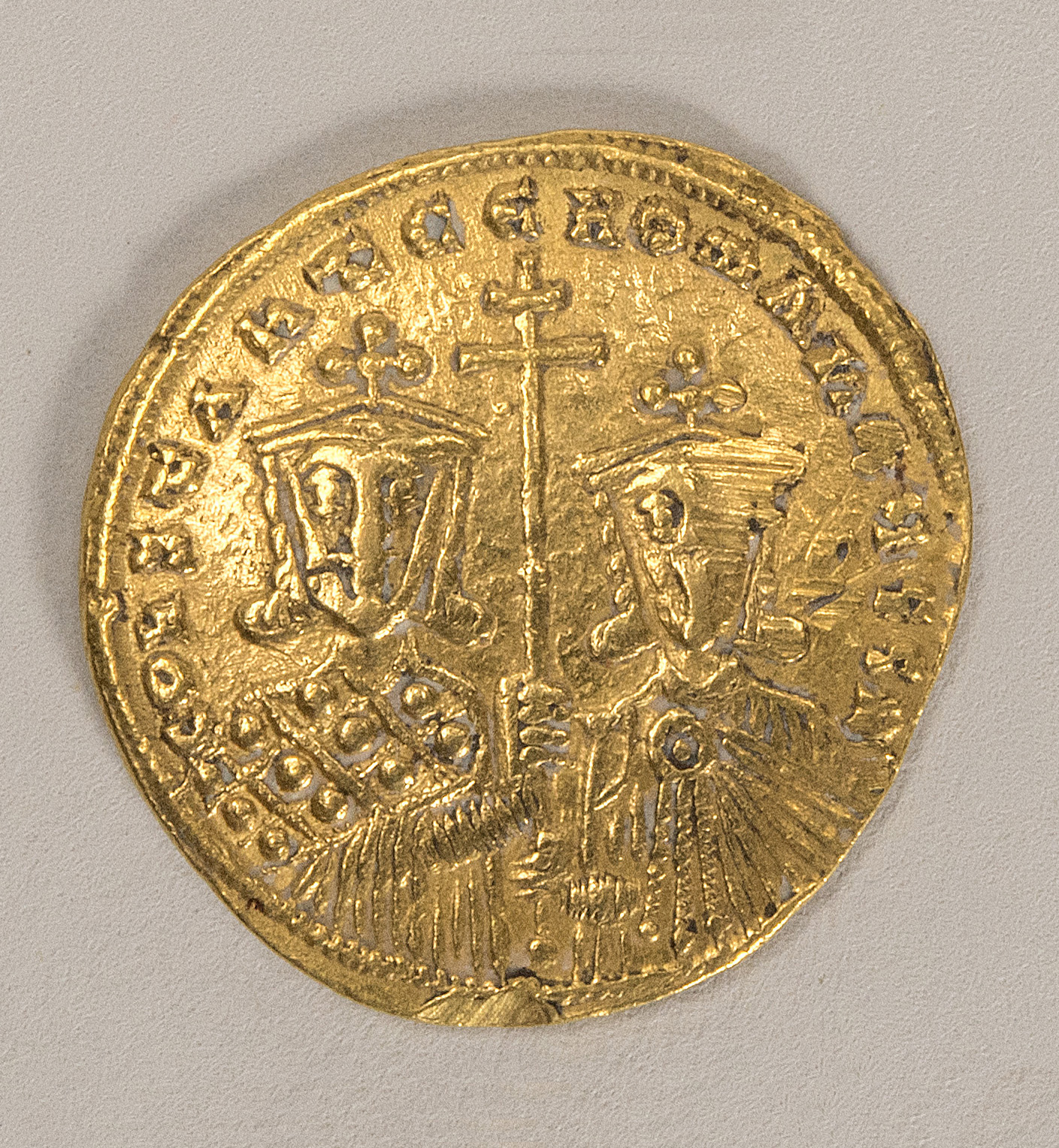 Bysantinskt mynt
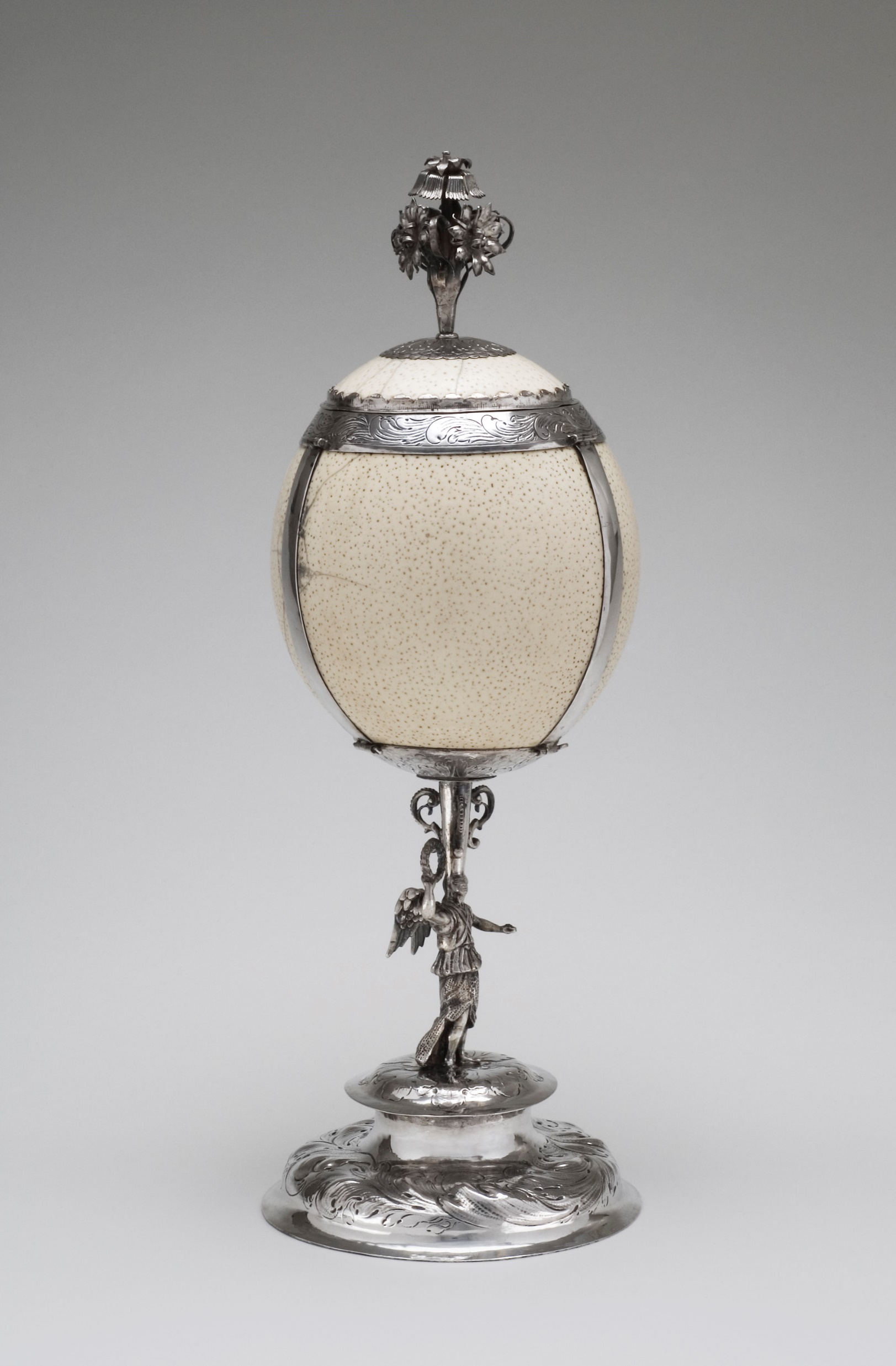 Strutsäggspokal
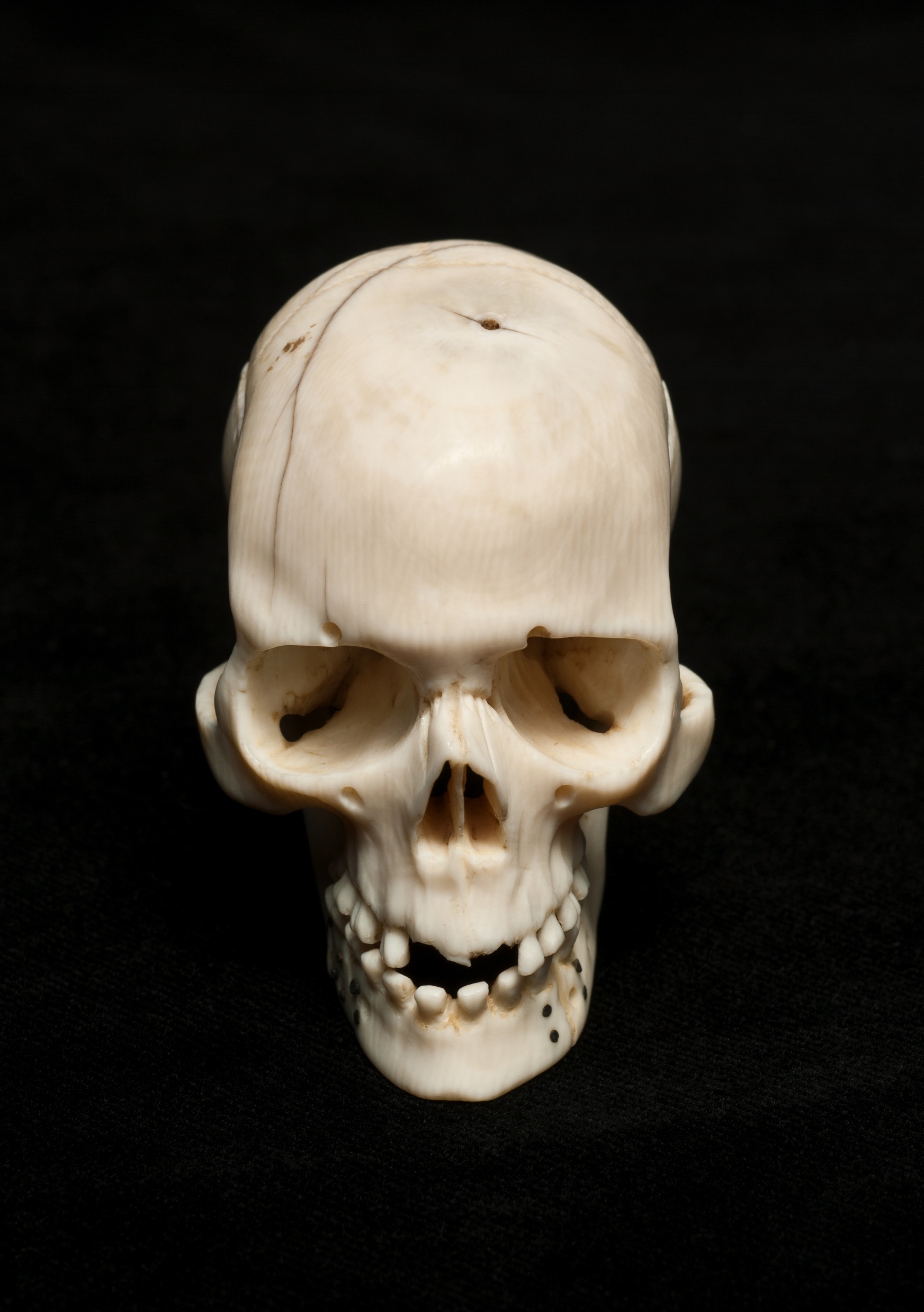 Dödskalle